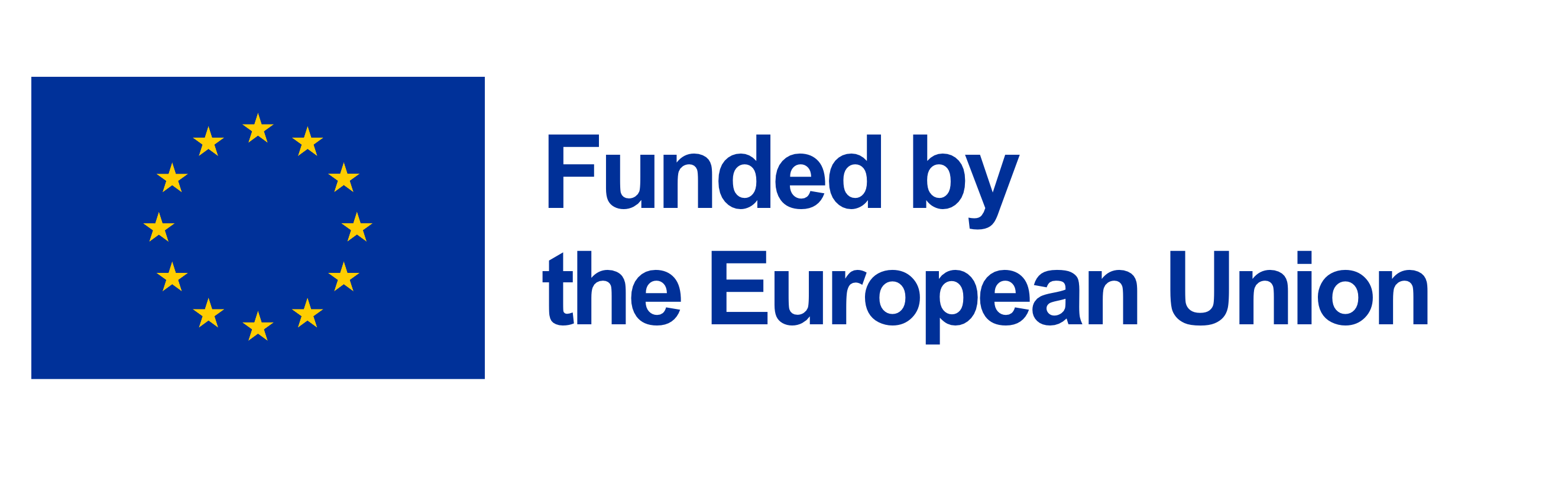 Module 6: Embedding Collaborative Learning into Pedagogical Practice
School-Based Teacher Professional Development
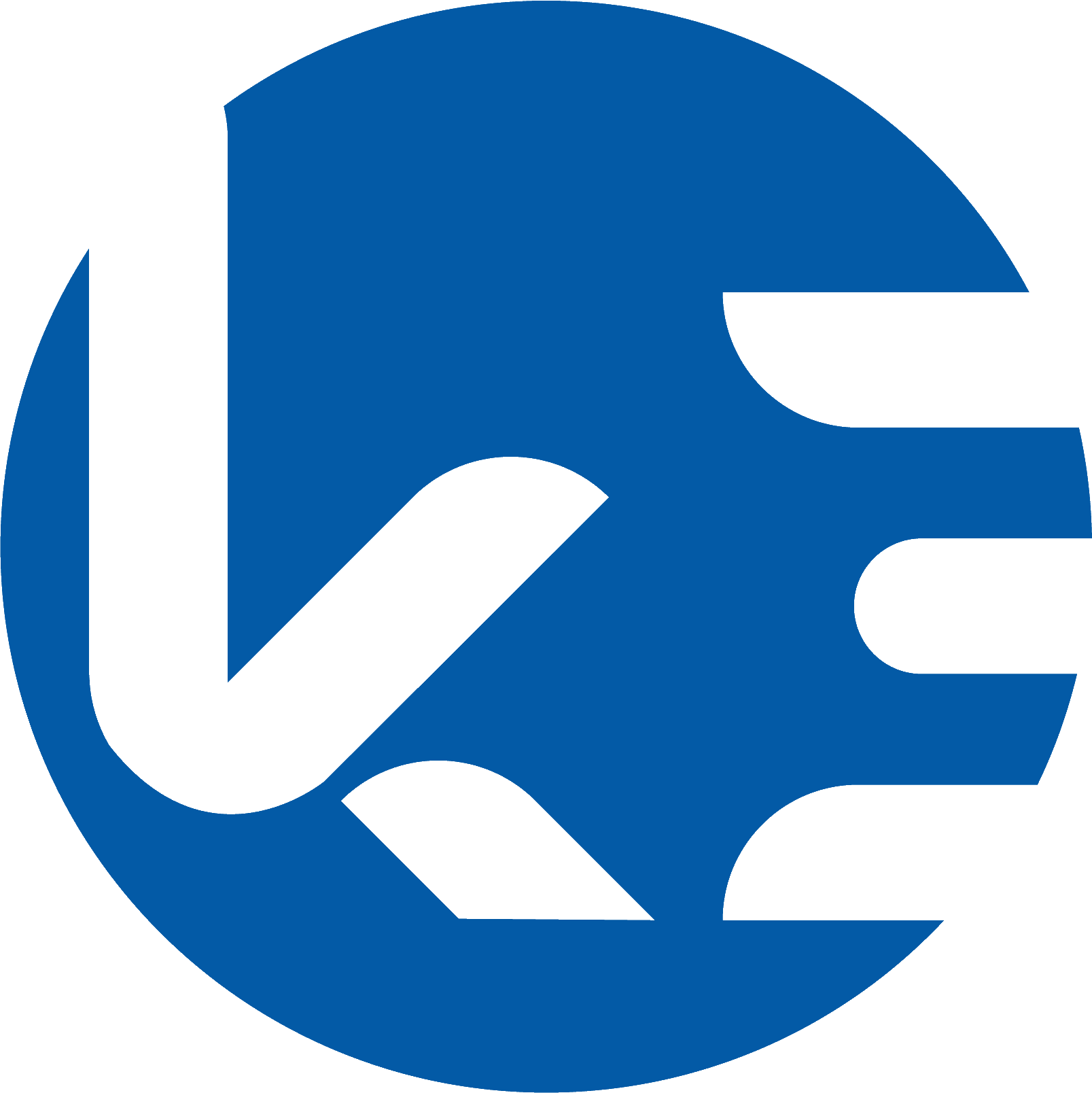 Workshop Learning objective:
Understand how to implement collaborative learning in schools.
Workshop Success criteria:
Workshop participants will describe how to introduce effective collaborative learning strategies into classrooms.Workshop participants will list strategies that enable students to work collaboratively.Workshop participants will be able to assess the collaborative learning that take place in their school.
Glossary Activity
Read the glossary from the slides or handout and write down any words or educational concepts that you have not seen before.

Discuss the whole glossary with your partner.

Do any of these terms challenge how you think about teaching and learning?
Glossary
Acknowledgement Marking is when a teacher uses ticks, simple marks or corrections (10/10), a stamp and/or brief attainment-based comments.
Differentiating content means using various delivery formats such as video, texts, lectures, or audio.
Differentiating by product means teachers assess the same knowledge or skill for each student but they offer their students a variety of ways to demonstrate their knowledge (e.g., video, written report).
Differentiating by process, means teachers teach the same concept or skill to each student but they vary the manner in which it is taught. Students might work in pairs or groups, use technology, use objects to help them understand a concept.
Differentiating the learning environment means the teacher makes changes to either the physical environment or the atmosphere the students work in.
Feedback can be written or oral. It is information given by the teacher to the learner about their performance. (Giving students a grade e.g. 1,2,3,4,5 is not feedback)
Glossary
Formative assessments: are used to inform the teaching and learning process. They identify misconceptions, and gaps in learning, and they improve teaching as well as the learning. For example: quizzes, in class reflections, use of hinge question, surveys, low stakes group work.
Long-cycle formative assessment : Student attainment is monitored across teaching units. The cycle might be 4 weeks to 1 year. Data is used to align the curriculum, monitor teaching of the curriculum and monitor student achievement over a longer period of time. For Example: An end of term assessment. An end of year assessment. 
Medium-cycle formative assessment : This takes place at the end of a phase of learning. 
This takes place every 1 to 4 weeks. For example: An assessed piece of writing which is the culmination of three weeks of work. A mathematics test after two weeks of teaching about fractions.
Short cycle formative assessment : Another word for this is ‘responsive teaching.’ This takes place within and between lessons. The teacher responds to data gathered in the lesson and adjusts the teaching accordingly. For example: Hinge questioning, teacher observation, quizzes, answering a question on individual whiteboards or scrap paper.
Glossary
A Hinge Question is a key check for understanding at a point of a lesson that is critical for students to understand. Every student must respond to the question within two minutes. The teacher must be able to collect and interpret the responses from all students in 30 seconds and decide how to proceed with the lesson.
Metacognition  is about the ways learners monitor and purposefully direct their learning.
Peer assessment is when students take responsibility for assessing the work of their peers against set assessment criteria.
Responsive teaching: is another way of saying short-cycle formative assessment.
Glossary
A rubric is a guide used to evaluate performance, a product, or a project. It usually includes performance criteria; and a rating scale (Excellent, Good, Satisfactory, Unsatisfactory or 1,2,3,4 or A,B,C,D)
Self-assessment: is when students assess or evaluate themselves. They might assess their actions, their attitude, or their performance.
Self-regulated learners:  understand and control their learning environment. 
Self-regulation abilities include goal setting, self-monitoring, and self-instruction.
Student council: is a group of students elected by their peers to address issues of concern
Success criteria:  is a list of features that a teacher wants the children to include in their work during the course of a lesson.
Benefits of collaborative learning
What is collaborative (cooperative) learning?
A collaborative (or cooperative) learning approach involves pupils working together on activities or learning tasks in a group small enough for everyone to participate on a collective task that has been clearly assigned. Pupils in the group may work on separate tasks contributing to a common overall outcome, or work together on a shared task. 



A pair or group works together to produce one piece of work.

A pair or group help each other with their individual pieces of work.

Available from  https://educationendowmentfoundation.org.uk/education-evidence/teaching-learning-toolkit/collaborative-learning-approaches (Accessed on 5 November 2021).
Why should we use collaborative  learning strategies in the classroom?
Vygotsky (1896 -1934)   
Learning happens in interaction: 
Zone of Proximal Development (ZDP) “distance between the actual developmental level as determined by independent problem solving and the level of potential development as determined through problem solving under adult guidance, or in collaboration with more capable peers”. 
Maslow (1908-1970) 
Being part of a group can satisfy basic needs such as belonging, recognition and esteem. In a group we can: - practice our abilities; - acknowledge our abilities- feel useful to others - feel supported by others.
Piaget (1896-1980)  
Some skills can only be learnt in interaction with others. Working together leads to new reasoning, perspective-taking ability and higher-level thinking.
Why should we use collaborative  learning strategies in the classroom?
„Over 40 years a number of systematic reviews and meta-analyses have provided consistent evidence about the benefits of collaborative learning...............“ 
„Collaborative learning appears to work well for all ages if activities are suitably structured for learners’ capabilities.............................“
„Effective collaborative learning requires much more than just sitting pupils together and asking them to work in a group; structured approaches with well-designed tasks lead to the greatest learning gains“.
Pyramid discussion
Pyramid discussion

                  𖨆 𖨆                             = 2 students.
                𖨆𖨆 𖨆𖨆                          = A group of 4 students
           𖨆𖨆𖨆𖨆 𖨆𖨆𖨆𖨆                      = A group of 8 students
 𖨆𖨆𖨆𖨆𖨆𖨆𖨆𖨆 𖨆𖨆𖨆𖨆𖨆𖨆𖨆𖨆            = 16 students. 
In pairs try to put them in order of importance. 1 is the most important benefit. 10 is the least important benefit. You must agree on the correct order.
Now in groups of 4 repeat the exercise above. Your group must put the benefits of collaborative learning in the correct order. 1 is the most important. 10 is the least important. You must agree on the correct order.
Now join groups and repeat the same exercise.
What are the benefits of collaborative learning?
Develops self-management and leadership skills. Students learn to manage themselves and others 
Increases student skills and knowledge. Students develop a wide range of skills and knowledge.
Improves relationships in the class. Students develop new connections and find ways to work together.
Improves knowledge acquisition and retention. Studies have shown that utilizing collaborative learning may lead to increased involvement and better retention of knowledge.
Turns learning into a truly active process. Active engagement means that the individual learns, and retains, more knowledge.
What are the benefits of collaborative learning?
Promotes learning from other‘s viewpoints. Learners benefit from hearing diverse viewpoints. 
Teaches how to think critically and quickly. Students learn how to think critically and quickly as new ideas are introduced.
Promotes listening to criticism and advice. Students  listen to others talking through their ideas have to consider ideas from different perspectives.
Develops public speaking and active listening skills. Students learn to speak well in front of an audience of their peers and listen actively to others.
Improves cooperation. Students engage in thoughtful discussion with each other and learn to respect different points of view.
Suggested Answer
Sorry. There is no correct answer to this question. All your answers are correct!

You have just taken part in a pyramid discussion. It is an activity designed to stimulate interaction and help critical thinking. 

In order for it to be successful. The teacher needs to set clear rules of behaviour so that the students learn to disagree with each other in a respectful way.

How was your discussion?
Effective collaboration
What are the key elements of effective collaboration?
POSITIVE INTERDEPENDENCE   Students  know they need the support of all group members to succeed.
INDIVIDUAL AND GROUP ACCOUNTABILITY Students know their contribution to the group will be assessed.
PROMOTIVE INTERACTION Students are positive and supportive towards one another. 



David W Johnson dhe Roger T Johnson 1989, 1990
What are the key elements of effective collaboration?
GOOD USE OF SOCIAL SKILLSStudents are taught to communicate; negotiate; make democratic decisions; face problems; manage conflicts; respect others.  
GROUP REFLECTION (Metacognition) Students reflect upon how successful the group worked and how to improve.



David W Johnson dhe Roger T Johnson 1989, 1990
Teaching students to work collaboratively activityPairwork discussion
Some teachers think that if students are sitting in a group then they will work collaboratively. This is not the case. 

For effective collaborative learning  to take place, teachers need to help students develop collaborative working skills.

Work with a partner.
What strategies would you use to help students acquire the  5 skills below.  

POSITIVE INTERDEPENDENCE 
INDIVIDUAL AND GROUP ACCOUNTABILITY 
PROMOTIVE INTERACTION 
GOOD USE OF SOCIAL SKILLS
GROUP REFLECTION 

The answer will change depending on the age group you are discussing.
Suggested Answer
Once again, there is no correct answer to this question.

It is just extremely important that teachers help students work collaboratively.
Forming StormingNorming Performing
Forming, Storming, Norming, Performing
Groups go through developmental stages which psychologist Bruce Tuckman described as:
Forming
Initial formation of a group.
Storming
Interpersonal conflicts develop as the group work together on a task.
Norming
Cohesion develops as the team learns how to work together. 
Performing
The team is fully functional and productive.
Forming, Storming, Norming, Performing
Students must learn how to work collaboratively. 

Collaborative learning strategies can fail because the group cannot move out of the ‘storming stage’.

Teachers need to help students through  each of the different stages of group development.
Forming Storming Norming PerformingPairwork discussion
Work in pairs.

Can you think of any examples from your own life when groups were going through the Forming, Norming, Storming and Performing stages. 

How did you or your friends or family move past the storming stage?
How would you identify and then help students move past the storming stage?
Role of the teacher
What is the role of the teacher in a collaborative learning environment?
Assign  clear goals and manage time
Set clear behavioural expectations. 
Teach students how to work collaboratively
Teach communication skills (Speaking and Listening)
What is the role of the teacher in a collaborative learning environment?
Scaffold the students’ participation. (Assign student group roles according to their ability)
Guide students’ reflections about their group and learning performance 
Give constructive feedback.
Group Roles
A teacher can help a group work better by assigning group members roles. 

Here are some examples but other roles also work.

Facilitator - Responsible for getting the group started, keeping it on task, and involving all members.
Leader - Makes sure group focuses on most important issues and doesn’t get caught up in details.
Materials/Equipment Manager - Responsible for distributing and tracking all materials, notes, and equipment.
Technologist - Learns any new technologies required, assists other members using the technology, ensures final product is in correct format and available for sharing.
Onion ring activity
Share ideas about how you would teach students to work collaboratively and create a classroom environment where collaborative learning will succeed?



Stand up and make two concentric circles around the edge of the room. 






After 5 minutes the inner circle should move clockwise and talk to another participant. 

Repeat activity several times.
Collaborative learning activities
Collaborative learning activities
Onion Rings / Tea Party
Students form two circles facing each other (one inner circle and one outer circle). 

The students discuss an issue/ try to solve a problem etc. Then the inner circle moves clockwise so that the students can discuss the same issue with another partner.





This activity helps to create a language rich classroom.
It can add pace to a lesson.
It can help concentration by giving students an opportunity to move.
Collaborative learning activities
Think-Pair-Share/ Turn to your partner

Teacher poses a question to the group, and each student has a minute or two to think about the question. Then, they turn and discuss with someone sitting next to them before sharing with the whole class. 

This activity can add pace to a teacher led presentation.
It helps to create a language rich classroom environment.
It can also give less confident members of the class an opportunity to share their knowledge.
Collaborative learning activities
Group Share

Similar to think pair share but students are in groups of four. They discuss with someone sitting next to them before sharing with the whole class.

This activity is useful for more in-depth questions. 
It can also help to differentiate the learning. ( by process)
Collaborative learning activities
Carousel
Each group starts at a different poster and is given a different color marker to write with. The marker travels with the groups around the rooms, and each group has 1-2 minutes to answer the question on the chart paper. They then rotate around the room to the next poster and repeat the process.


This activity can add pace to a lesson. 
It help to differentiate learning. ( by process)
Collaborative learning activities
Diskutimi piramidë
A pyramid discussion is a speaking activity where learners form progressively larger groups as they carry out a speaking task.  

                  𖨆 𖨆                             = A pair of students
                𖨆𖨆 𖨆𖨆                          = A group of 4 students
           𖨆𖨆𖨆𖨆 𖨆𖨆𖨆𖨆                      = A group of 8 students
 𖨆𖨆𖨆𖨆𖨆𖨆𖨆𖨆 𖨆𖨆𖨆𖨆𖨆𖨆𖨆𖨆            = 16 students 

Normally, each group has to agree on something before joining another group. For example: Agree on 5 solutions to the littering problem in Kosovo.
Collaborative learning activities
Peer tutoring 

Peer tutoring includes a range of approaches in which learners work in pairs or small groups to provide each other with teaching support, such as:

Fixed role, cross-ability tutoring in which one learner takes the tutoring role and is paired with a tutee or tutees, who are often younger;

Reciprocal role tutoring, in which learners alternate between the role of tutor and tutee.

The learners take on responsibility for aspects of teaching and for evaluating their success.

This activity can help to differentiate the learning .(By process).
Collaborative learning activities
Write Around
Students take turns writing their response to the question or idea on a piece of paper, shared by the group. After a certain amount of time, the teacher tells the students to pass the paper to the next group member, who then takes the time to read over what the other group member wrote and add to it, explain it further, or clarify what was written. complete understanding.


This activity can help  develop literacy skills.
This activity can help develop critical thinking skills.
Collaborative learning activities
Jigsaw method

Jigsaw is a cooperative learning strategy that enables each student of a "home" group to specialize in one aspect of a topic 

Students meet with members from other groups who are assigned the same topic.

After mastering the topic , they  return to the "home" group and teach the material to their group members. 

This actively helps to develop collaborative learning skills.
It helps to create a language rich environment.
This activity can help to differentiate the learning (By process).
Collaborative learning activities
Task Based Learning 

Students learn content and skills by completing a task
For example : 
Students research a presentation together and then deliver it to the class.
Students work collaboratively to research and demonstrate a science experiment.
Students design a board game together which tests part of the curriculum.
Students create an art project together. Example a mural, Mosaic, 3D papier mâché model.
Students create a small business together. 
Students create short films using camera phones about an aspect of the curriculum.
This activity can help to differentiate the learning. (by process).
Collaborative learning activities
Problem-based learning

Students are engaged in solving a problematic situation. 
The problem should possibly be part of their world, FEEL authentic for them. 

1 Identify a problematic scenario, make students familiar with it and tackle a desired situation or improvement. 
For example: Develop a plan to tackle the problem of littering in Kosovo‘s national parks.
2.Students look for a solution
3. Students present their solutions
4. Reflections and assessment 

Students compare their outcome to the learning goals. Self-assessment/ peer assessment/ teacher assessment evaluation rubrics can be useful. 

This activity can help to differentiate the learning .(By process). 
This activity develops critical thinking skills.
Lesson planning activityTask based activity
Analyse the lesson plan in the following slide/handout.


1. In pairs try to make this lesson more collaborative.

2. Repeat the activity in pairs, with lesson plans that have been brought to the workshop.
Suggestions
Here are some suggestions:
Students could work collaboratively to build a 3D model of a river system.

Students could work collaboratively to produce a board game that uses river feature questions.

Students could be asked to develop a lesson about the features of a river to teach to a slightly younger student.
Rubrics
What is a Rubric?
A rubric is an assessment tool that clearly indicates achievement criteria across all the components of any kind of student work, from written to oral to visual. 

It can be used for marking assignments, class participation, or overall grades. 

There are two types of rubrics: holistic and analytical.

Holistic rubrics group several different assessment criteria and classify them together.

Analytic rubrics separate different assessment criteria and address them comprehensively

Rubrics Useful Assessment tools University of waterloo
http://askdata.rks-gov.net/PXWeb/pxweb/sq/askdata/askdata__07%20National%20and%20government%20accounts__National%20accounts__Annual%20national%20accounts/gdp09.px/table/tableViewLayout1/?rxid=ad787284-363a-44a5-bb3d-0f067afa36b7 [accessed 25 May 2022]
What is a Rubric?
A rubric is an assessment tool, which describes levels of achievement in a specific area of performance, understanding, or behavior. 

Rubrics are composed of four basic parts. In its simplest form, the rubric includes:
What is a Rubric?
A task description. The outcome being assessed or instructions students received for an assignment.

The characteristics to be rated (rows). The skills, knowledge, and/or behavior to be demonstrated.

Levels of mastery/scale (columns). Labels used to describe the levels of mastery should be tactful and clear. Commonly used labels include:
1. Not meeting, approaching, meeting, exceeding
2. Exemplary, proficient, marginal, unacceptable
3. Advanced, intermediate high, intermediate, novice
4. 1, 2, 3, 4

A description of each characteristic at each level of mastery/scale (cells).
Cooperative learning rubricGrade 4
Why should teachers use rubrics?
Rubrics help teachers:
 
1. Assess assignments consistently from student-to-student. 

2. Give effective high-quality feedback that help students make progress. 

Using Rubrics Cornell University https://teaching.cornell.edu/teaching-resources/assessment-evaluation/using-rubrics (Last accessed on 25 May 2022)
Why should teachers use rubrics?
Rubrics help teachers:
 
3. Clarify teacher expectations for an assignment and the components of an assignment that are being assessed.

4. Assess and improve their own teaching methods by evaluating rubric results. 

Using Rubrics Cornell University https://teaching.cornell.edu/teaching-resources/assessment-evaluation/using-rubrics (Last accessed on 25 May 2022)
Why should teachers use rubrics?
5. Rubrics help teachers formatively assess skills acquisition when students are working on projects or problem solving tasks. 

For example: If a group is not working well together, reference to a rubric can focus students on collaborative skills.

The teacher can intervene add teach these skills to the students.
Why should teachers use rubrics?
Rubrics help teachers:

1. Understand expectations and components of an assignment. 

2. Become self-regulated learners. 
They become more aware of how they learn and how they can improve. 


Using Rubrics Cornell University https://teaching.cornell.edu/teaching-resources/assessment-evaluation/using-rubrics (Last accessed on 25 May 2022)
Why should teachers use rubrics?
Rubrics help teachers:

3. Improve their work through targeted and specific feedback.

4. Help students focus on skills as well as content.


Using Rubrics Cornell University https://teaching.cornell.edu/teaching-resources/assessment-evaluation/using-rubrics (Last accessed on 25 May 2022)
Developing a Rubric
Step 1: Identify what you want to assess

Step 2: Identify the characteristics to be rated (rows). 
Specify the skills, knowledge, and/or behaviours that you will be looking for.
Limit the characteristics to those that are most important to the assessment.
Developing a Rubric
Step 3: Identify and describe the levels of mastery/scale (columns).
Describe the best work you could expect using these characteristics. This describes the top category.
Describe an unacceptable product. This describes the lowest category.
Develop descriptions of intermediate-level products for intermediate categories.

Step 4: Test rubric and apply the rubric to an assignment.
Science project rubric Grade 5
Rubric assessment activity Task-Based Learning
Work in pairs.
Analyse the lesson plan in the following slide/handout.
Design a rubric for the lesson that students, peers and teachers can use to assess the quality of the work. 

Grade the work using 1-5 but make the differences between each grade clear and transparent. 

Think about skills and content.
Examples of poor pedagogical practice
Examples of poor pedagogical practice in Kosovo
Teachers not planning lessons.
Solution
Lesson plans do not need to be detailed but they must include:

A clear learning objective and success criteria.
A variety of pedagogical strategies (over time).
Short cycle formative assessment strategies. (e.g., hinge questions, diagnostic assessments using mini whiteboards)
Differentiation by content, process, product and/or learning environment.
Challenge. Teachers should try to plan a challenge for students in every lesson.
Examples of poor pedagogical practice in Kosovo
Teachers do not respond to what is happening in the class.

Teachers deliver presentations without the use of short cycle formative assessment strategies. This results in teachers presenting content that is not presented at the correct level for the students.
Solution
Plan hinge questions and other responsive teaching strategies into lessons.

By doing this the lesson can be adapted in real time to better meet individual student needs.
Examples of poor pedagogical practice in Kosovo
The whole class doing an activity where the level of difficulty is the same for each student.
Solution
Poor text books make this harder for teachers. However, teachers can introduce challenge in a variety of ways.

Peer tutoring supports students but also offers challenge to the peer tutor as it requires the active recall and processing of knowledge.

Teachers can create a challenge wall in the classroom. Challenges that students can do if lesson content is too easy.

Students can be given a choice of activities based.
Examples of poor pedagogical practice in Kosovo
Teachers record formative assessment data but  but do not respond to the data and adjust the lesson as a result.
Solution
Respond to the class

If the class are not engaged use an active learning strategy to engage them. (Think-pair-share is an underused strategy by many teachers)
If the lesson is too easy adjust it.
If the lesson is too difficult adjust it.
Make sure there are activities in the classroom to challenge students or support them as necessary.
Examples of poor pedagogical practice in Kosovo
Teachers who only ask questions to the three or four students in the class who put their hand up.
Solution
1. Use Think-pair-share/ Turn to your partner active learning strategies regularly. Give all students a chance to answer the question before you pick on one to answer publicly.
2. Use whole class hinge questions or responsive learning strategies to assess whole class knowledge and give all students an opportunity to answer questions.
Examples of poor pedagogical practice in Kosovo
Teachers giving student grades without written or oral feedback about what they did well and what they need to do to improve. 

Students being given a grade based on teacher opinion instead of clear success criteria. 

Labelling students in this way can be humiliating and does not help them identify areas they need to improve.
Solution
Never give a student a grade without feedback.

Devote lesson time to giving oral and written feedback. Oral and written feedback should identify where students need to improve and what the next steps are in the learning journey.
Use rubrics to make grading more transparent between student and teacher.
Ask students to self assess all significant work first. Then ask students to peer assess each others work. Then assess the work as their teacher.
Examples of poor pedagogical practice in Kosovo
Teachers showing the class a video or film without the use of active learning strategies or short-cycle formative assessment.

Watching a video is a passive activity.
Solution
Ask students to take notes which they then compare with a partner.
Jigsaw notetaking: Ask students to take notes about different parts of the video. The students then come together in a group to make notes about the whole video.
Turn off the video so students have to listen first without pictures. Then let them watch it with pictures as well.
Stop the video to ask questions but do not ask 1 or 2 students. 
Use think pair share strategy to involve all the class.
Ask whole class hinge questions to check understanding.
Examples of poor pedagogical practice in Kosovo
Teachers ask students to research a subject using the internet without any guidance or preparation.

Lesson time is wasted.
Students access sites which are not accessible due to language barriers.
This is a passive activity.
Solution
Teachers need to search for appropriate sites to be shared with students.
The research activity should have a clear objective and clear success criteria.
Teachers should pause research activity at intervals to encourage reflection about the learning and formatively assess how students are progressing.
Teachers can break up the lesson with active learning strategies like think pair share.
Teachers can ask students reflect on their work at different intervals.
Overcoming barriers of an under-resourced school
Features ofunder- resourced schools
Features of under resourced schools
No access to quality textbooks
Poor facilities  
 E.g., no science laboratories..
A lack of practical resources. 
E.g., no 3D models, manipulatives for maths classes
A lack of digital resources. A lack of computers, projectors, poor internet connection.
A lack of staff
Barriers of an under- resourced school
Poor quality text books

The best teachers do not rely on one textbook to meet the curriculum.

However, if the core textbook is of a poor quality  this is extremely challenging for any teacher.
Potential solutions
Poor quality text books

The use of internet resources and translation programs can give teachers access to a wider variety of quality resources.

Higher quality resources can be uploaded to a learning management system (e.g Google classroom).

If digital devices are not permitted in school, uploaded resources can be accessed at home to provide higher quality content.

 Teachers could then use lesson time to address misconceptions and facilitate more student centred activities.
Barriers of an under- resourced school
Lack of digital resources in the school

Students do not have access to computers at school.
Potential solutions
Lack of digital resources in the school

1. If it is possible, ask students to bring their own device. 

If students do not have laptops, mobile phones can be used to access material on a Learning Management System.
This requires clear school rules and effective classroom management to avoid lesson disruption. 
 This also requires careful planning so that under privileged children are not excluded.
Potential solutions
Lack of digital resources in the school

2. Use a flipped classroom approach.

Use a learning management system (i.e. google classroom) to upload lesson content. Students access content at home for homework. Lesson time is then used to apply content or address misconceptions.

If digital devices are not permitted in school,  resources uploaded to a learning management system can be  accessed at home to provide differentiated resources.
Barriers of an under- resourced school
Limited access to printers and photocopiers to copy new resources.
Potential solutions
Limited access to printers and photocopiers to copy new resources.

1. Bring your own device to school/ and or Flipped classroom

Teachers upload differentiated resources to a learning management system. Students can access resources via a mobile phoe or a computer they have brought into school.

If digital devices ae not permitted in school, the differentiated resources can be accessed at home.
Potential solutions
Limited access to printers and photocopiers to copy new resources.

Classroom boards and walls can be used to display differentiated activities.  

For example: 

 The textbook could have the core activity.

One board would have easier acitivities for students who require support
 One wall of the classroom could contain challenges for the week which students can do when they finish core activities.
Barriers of an under- resourced school
Lack of practical resources

Classrooms do not have mini-whiteboards for formative assessment.
Students do not have access to manipulatives to help in maths lessons.
Science classrooms do not have 3D models
Potential solutions
Use lesson time to make resources. 

Students could be given a project based activity at the start of the year to make resources for themselves or for other age groups.
Mini whiteboards are an inexpensive resource to buy but they can also be made using recycled resources.
Art  and design teachers could help make resources for other curriculum areas.
Student quotes activityPairwork Discussion
Work in pairs.

Read the quotes from students in Kosovo in 2022.

What types of poor pedagogical practice do
 these quotes refer to?
Quotes from Kosovan students in 2022
Alea 8
“I want every student to learn, they must listen and learn, not just show up”.
 
Genci 8
“I would like to do more advanced stuff ”.

Valeria 9
“Students need to listen more”.

Velya 10
“Students should listen, learn, and be quiet”.

Isa 12
“We never do practical experiments in chemistry or biology”.
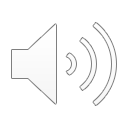 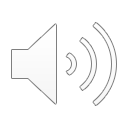 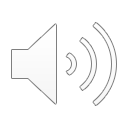 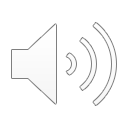 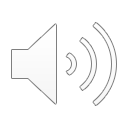 Suggested Answer
The students frequently say the work is easy. This is not a positive comment. It means they are not challenged at school.
This is probably because their teachers are not using short cycle formative assessment strategies in class or differentiating their learning by content, process, product or learning environment. Their teachers are not planning‚ challenge into their lessons.
Many students seem to think that you learn just by listening to the teacher. It suggests they do not experience active or collaborative lesson activities very often.
The quotes also suggest that they are not taught self-regulated learning strategies.
Collaborative learning best practice
Collaborative learning best practice
Students peer-assess their work based on clear criteria. They reflect upon learning and set targets for themselves.

It is good practice for students  work to be:

1. Self-assessed based on clear success criteria (e.g a rubric).
2. Then peer-assessed based on the same criteria.
3. Then assessed by a teacher using the same criteria.
Collaborative learning best practice
Students are given meaningful choices about what they learn and how they learn.

Alone, in a pair, in a group.

Some students do not work well collaboratively and might prefer to work alone.
Collaborative learning best practice
Students regularly carry out collaborative investigations and problem solving exercises  based on clear success criteria. 

This success criteria is frequently referred to by the teacher to ensure focus on the learning objective.
Collaborative learning best practice
Students are given opportunities to record, and present their learning in a variety of ways. Students help each other research the same topic but present their findings in different ways.

It is essential to develop literacy skills in all subjects but learning can be presented in a variety of ways.
Best practice discussionPairwork discussion
Work with a partner. Read the two letters from students in Kosovo.

What examples of best practice are the students referring to?
Feedback

This letter is about this new method of learning. It is actually going pretty well, we are having fun too, every hour of English we make a new method. 

We are trying to di our best at learning, and it is going pretty good, in ever lesson of English at the end the teacher ask us if we understood the lesson and if we did we raise our hands. 

We really want this method to work in other subjects too!

Elda Zejnullahu
Sixth Grade
English Class

English class is honestly the best one. I wish that every other subject gave us lessons the way our English teacher does. Every sentence is translated and that helps a lot. It is really important for me to see the translation of the words that are difficult to me, so by the help of my teacher I know the things I didn’t know in the past. 

That also helps the other students that are having a hard time learning English, but now they’re getting better as time passes by. 

Our teacher also points out the lesson aims and it’s always easier to know what we are about to learn and do. 

One thing I also really like about my English class is that we also have a lot of activities and all of them are connected to English and our English lessons, and it’s actually really fun and it motivates me a lot to keep going and learn more and more.
 
By: Anita Rexhepi
Grade 7/2 “Skender Emerllahu”
Lesson ideas activity Group share
Work in pairs or in groups.

As part of a whole school strategy to tackle the problem of littering in Kosovo, you need to give colleagues some lesson ideas.

Think of some collaborative learning strategies that teachers could use in their lessons. 

Make a list of some concrete ideas.

For example:
Pyramid discussion listing in order of effectiveness 5 strategies to stop littering in Kosovo.
Suggestions
Here are some ideas.

Pyramid discussion: List 5 ways to stop littering.

Jigsaw Method: Class given different texts to work on (Perhaps case studies from countries that have led effective anti littering campaigns)

Problem-based learning: Collaborative project to solve the problem of littereing in Kosovo. Requires research, presentation of strategies, whole school presentations etc.
Digital learning
Collaborative digital learning ideas
Online research: Students work on collaborative research projects. 

Online research is useful for many task-based activities or problem solving activities.

As a general rule teachers should share age appropriate web sites with students instead of allowing completely open searches.
Collaborative digital learning ideas
Word processing software:

Students can work collaboratively on documents and presentations using cloud-based tools.
Students can peer assess each others writing at any stage of the writing process.
It is important for teachers to understand that the process of writing using a word processing tool is very different to writing by hand.  Word processing tools allow for sentences and paragraphs to be re-organised and corrected easily. Hand produced work requires more advanced planning and organisational skills to be of the same quality.
Collaborative digital learning ideas
Digital presentation of learning: Students work together in pairs or in a group and use a variety of digital tools to present their learning. The learning outcome could be a video, a presentation, a web page etc.  
Teacher generated rubrics help focus students on the content as well as the skills necessary to complete the task. 
Students often learn to use digital presentation tools quickly  without teacher intervention. Teachers should not be scared of using digital tools because they are not digital experts.
Collaborative digital learning ideas
Learning management system:
Teachers upload  resources with different levels of difficulty onto a Learning Management System (e.g. Google classroom, Canvas etc). Students choose an activity that reflects their level. A hinge question can help them decide which resource is most appropriate. 

Students work in ability grouped pairs and help each other to complete the work.

A learning management system can also be used as database for online resources.
Digital active learning ideas
High level computer coding requires trained teachers. However, there are many websites that teach basic computer coding. 
Teachers do not need to be coding experts themselves. The sites allow students to self-teach. 
Coding can be integrated into many subjects in this way.
Textbooks
Textbook activityGroup share
Work in pairs or in groups.
Analyse the textbook you use most often.

Does it encourage collaborated learning?

For example:

Does it embed Think-pair-share/ Turn to your partner strategies?
Does it have project based activities?
Does it have challenges that can be worked on in pairs or groups?

How would you improve the textbook?

How would you adapt it to incorporate collaborative learning strategies?
Definition of high quality teaching and learning
Definition of high-quality teaching and learning    Group Task based activity
Look at the definition of high-quality teaching and learning in the next slide.

Work in pairs or groups.

Discuss the definition and write a new definition of high-quality teaching and learning with active learning at its heart.
Definition of high-quality teaching and learning
School self- study activity
Imagine your school is going to be inspected and you have to write a self-study. 

Look at standard 3 below and answer the questions about your school. Decide on how you will provide evidence for your opinion.

Standard 3 Meeting Individual Student Needs

How well do teachers enable all students to learn successfully?
How well are lessons differentiated to meet individual student needs?
How are students involved in their own learning?
Are students encouraged to reflect upon how they are learning in addition to the outcome of their learning?
Suggested Answer
School inspectors will collect evidence from :

Planning documentation
Lesson observations
Conversations with students, staff and parents
Student staff, parent and student questionnaires
Assessment data

The evidence should point to the same conclusions.
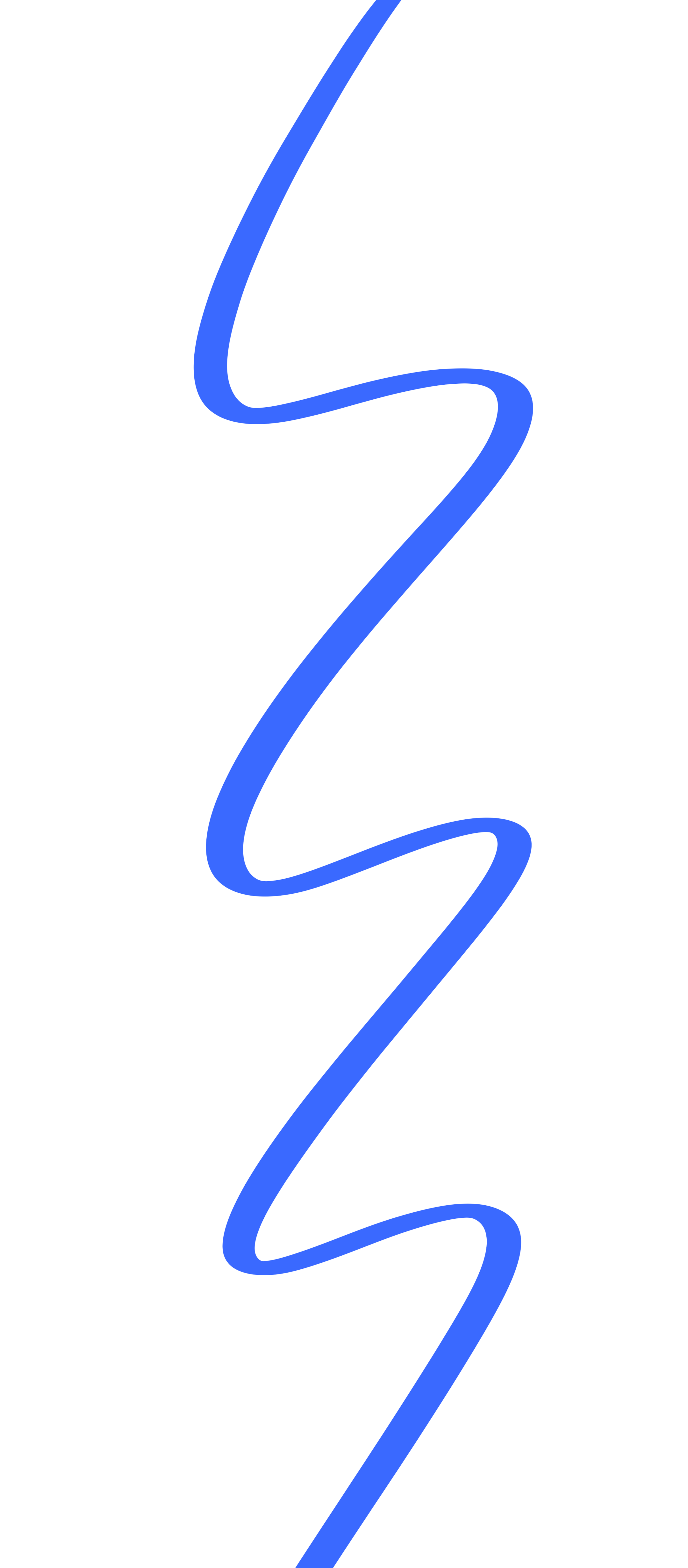 Reflection
What are the most important things you have learned today?

Did you meet the three success criteria or do you need more time to assimilate the information?

Success Criteria

Workshop participants will describe how to introduce effective collaborative learning strategies into classrooms.
Workshop participants will list strategies that enable students to work collaboratively.
Workshop participants will be able to assess the collaborative learning that take place in their school.
Thank You!